Запорізький національний університет Кафедра фізіології, імунології і біохімії з курсом цивільного захисту та медицини 

ОП «Середня освіта (біологія та здоров’я людини)»
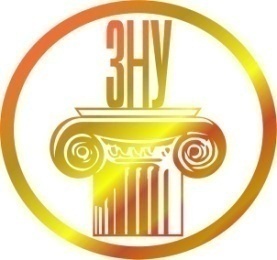 ВІКОВА ІМУНОЛОГІЯ
                                        Змістовий модуль 4
                                      Лекція № 4
                                           Фізіологія і патологія тимусу 
                                       в дитячому віці
                                (4 год)
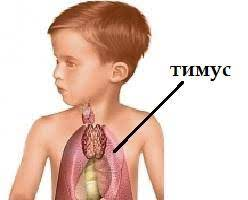 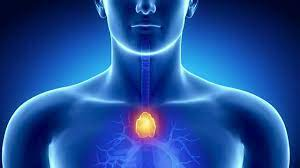 План
1. Особливості імунної системи дитячого віку. Тимус. Анатомія. Функції. Морфологічні та функціональні зміни загрудинної залози в нормі та в умовах патології. 
2. Інволюція тимусу. Вікова (фізіологічна) інволюція. Акцидентальна інволюція тимусу. 
3. Нозології, асоційовані з патологією тимусу. Тимомегалія, гіпоплазія та гіперплазія тимусу.
ВСТУП

На сьогодні актуальною проблемою в педіатрії є зростання кількості захворювань, основу яких складають імунопатологічні стани, порушення протиінфекційного захисту, особливістю перебігу яких є раннє формування хронічного процесу, торпідність до традиційних методів терапевтичного впливу.
Здатність дитячого організму до імунної відповіді має велике значення для прогнозу будь-якого захворювання, характеру його перебігу, розвитку ускладнень та одужання дитини. Серед причин змін імунологічних параметрів нерідко виявляються порушення центральних регуляторних механізмів – перинатальне ураження центральної нервової або ендокринної систем, що призводить до:
розвитку неадекватних запальних реакцій, 
зниження адаптаційних можливостей організму дитини. 
На думку ряду дослідників, прикладом порушення складних, маловивчених нейроендокринно-імунних взаємовідносин є зміна об'ємних і структурних параметрів головного органу імунної системи дитячого організму — тимусу.
Тимус відомий з найдавніших часів. Його назва походить від грецького «thymos» (Θυμός – душа, бажання, життя). Завдяки древнім грекам протягом століть люди були впевнені, що тут розташовується душа людини. Термін вилочкова залоза (ВЗ) з'явився завдяки подібності форми тимусу з двозубою вилкою. 
Вперше характерна для тимусу зміна розмірів із віком була відзначена Галеном (129–200). 
Науковий опис тимусу вперше проведено італійським анатомом Giacomoda Capri (1470–1550). 
Швейцарський лікар Felix Platter у 1614 р. звернув увагу на гіпертрофію тимусу у дитини, яка загинула в ранньому віці, після чого збільшення тимусу в дитячому віці стали вважати патологічним. Протягом тривалого часу стан тимусу вважався причинно-значущим фактором обструкції верхніх дихальних шляхів. Було введено такі поняття, як «тимічна астма» та «тиміко-лімфатичний статус». Органу надавалася роль регулятора функції дихання у новонароджених. 
Аж до XX ст. гіпертрофію тимусу строго асоціювали із синдромом раптової дитячої смерті. Цьому сприяло також виявлення тимусу великого розміру у дітей, які загинули під час операцій. До середини ХХ століття дітей з дихальною недостатністю та гіперплазією тимусу часто піддавали тимектомії. Також застосовувалася променева терапія з метою скорочення розмірів органу, що нерідко призводила до розвитку аденокарциноми щитовидної залози.
1. Особливості імунної системи дитячого віку. Тимус. Анатомія. Функції. Морфологічні та функціональні зміни загрудинної залози в нормі та в умовах патології.
Загальна характеристика. 
Вилочкова залоза (зобна залоза, загруднинна залоза), thymus, є центральним органом імуногенезу. 
В ній попередники Т-лімфоцитів, які надходять сюди із кісткового мозку з током крові, пройшовши ряд стадій, перетворюються в Т-лімфоцити. Вилочкова залоза знаходиться у верхній частині верхнього середостіння, між правою та лівою медіастинальною плеврами. Верхня її частина іноді заходить у шийну ділянку. Передня поверхня залози прилягає до задньої поверхні руків'я та тіла груднини, нижні відділи сягають III-IV ребер (іноді V) у дітей, а у дорослих - II міжребер'я.
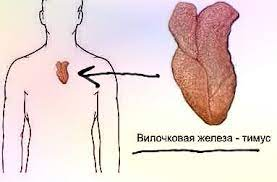 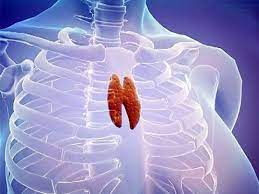 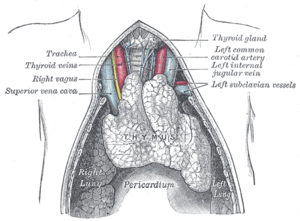 Залоза складається із двох асиметричних часток - лівої та правої, які покриті зовні сполучнотканинною капсулою (рис.). Від капсули відходять перетинки, які поділяють паренхіму вилочкової залози на часточки. Кожна часточка складається із кіркової і мозкової речовини.
Строма тимуса утворена ретикулоепітеліоцитами. В петлях сітки, утвореної ретикуліновими волокнами і відростками клітин, розміщені лімфоцити тимуса (тимоцити). Тимоцити у кірковій речовині розміщені щільніше, ніж у мозковій. У мозковій речовині є тільця тимуса (тільця Гассаля) - щільні утвори, у яких концентрично розміщуються сильно сплющені епітеліальні клітини.
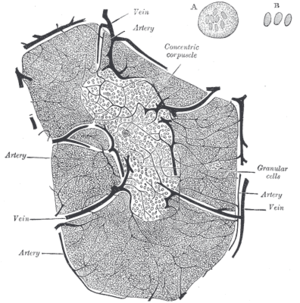 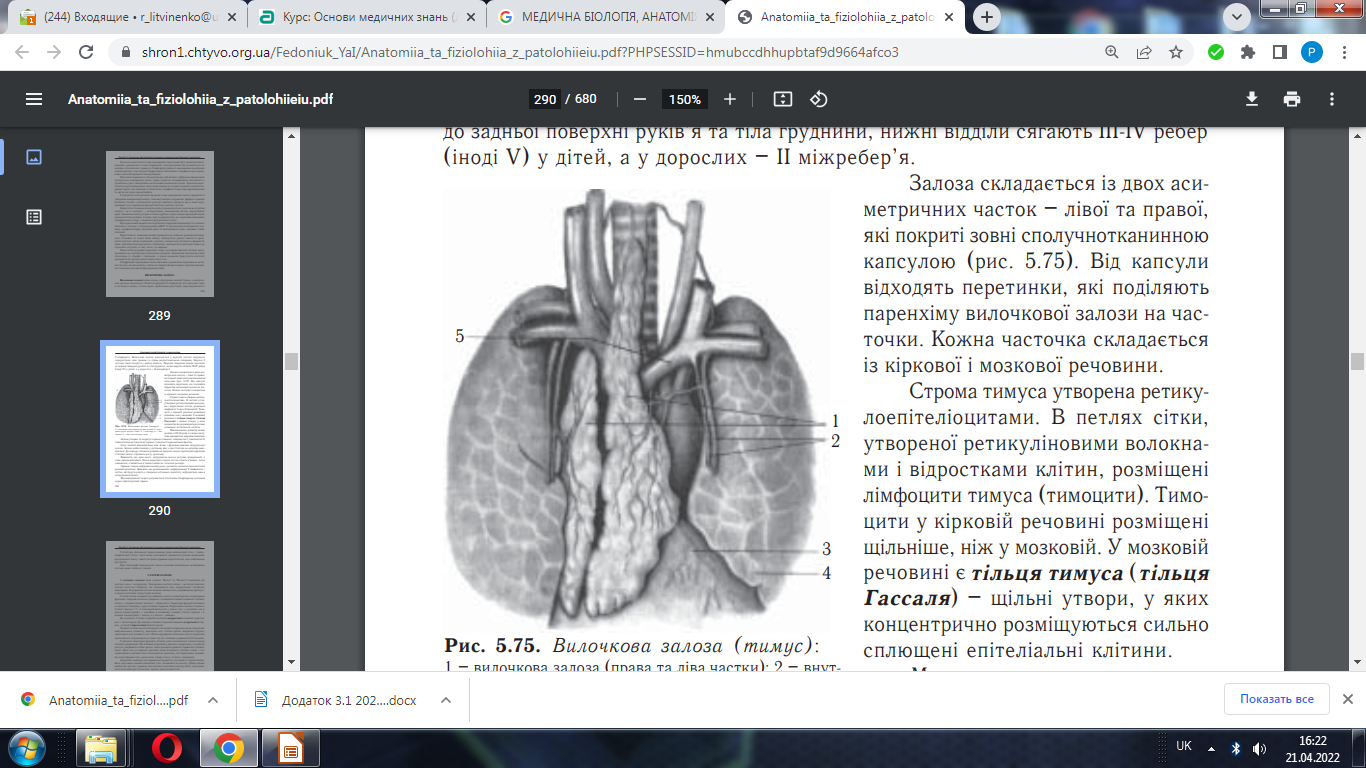 Вилочкова залоза (тимус)
1 –вилочкова залоза (права та ліва частка); 
2 – внутрішні грудні артерії і вена; 
3 – перикард; 
4 – ліва легеня; 
5 – ліва плечоголовна вена
Максимального розвитку залоза досягає в 10-15 років, а з віком поступово заміщується жировою тканиною.

Залоза утворює та інкретує гормони тимозин, тимопоетин І, тимопоетин II, гомеостатичний тимусний гормон і тимусний гормональний фактор.

Існує певний взаємозв'язок між віком і функціонуванням загруднинної залози. Залоза найактивніша у дитячому віці, а далі її вплив на організм зменшується. До періоду статевого дозрівання гормони тимуса пригнічують функцію статевих залоз і сприяють росту організму.
Вважають, що крім цього, загруднинна залоза регулює мінеральний, а саме кальцієвий обмін. Після видалення тимуса кістки стають м'якими, легко з’являється м’язова слабкість і психічні розлади.
Гормони тимуса відіграють велику роль у розвитку захисних імунологічних реакцій організму. Доведено, що розмноження і диференціація Т-лімфоцитів - клітин, які беруть участь у створенні клітинного імунітету, відбувається саме в загруднинній залозі.

Функціонування тимуса регулюється гіпоталамо-гіпофізарною системою через соматотропний гормон.

У дітей при збільшенні тимуса виникає дуже небезпечний стан - тиміко-лімфатичний статус, який може несподівано проявитися різким зниженням артеріального тиску і навіть гострою серцевою недостатністю, що є небезпекою для життя.
При гіпертрофії загруднинної залози можливе виникнення захворювань системи крові: 
лейкозу і анемій.
Анатомія та гістологія. 
Тимус (лімфатична залоза, великий загрудинний вузол, судинна (кров'яна) залоза, зобна залоза, загрудинна залоза) є ключовим органом у системі нейроімуноендокринної регуляції, здійснюючи при цьому важливі функції, що забезпечують структурне і функціональне дозрівання імунокомпетентних клітин. 
Основна функція тимуса спрямована на формування рециркулюючого пулу зрілих Т-лімфоцитів, що включає в себе диференціювання Т-лімфоцитів (зокрема, поява у них антиген-розпізнавальних рецепторів), поділ Т-клітин на субпопуляції та селекцію клонів Т-лімфоцитів, здатних розпізнавати чужорідні антигени. Зазначені процеси контролюються сигнальними молекулами клітин мікрооточення шляхом їх впливу на попередників Т-лімфоцитів і тимоцити.
Анатомічно загрудинна залоза розташована у верхньому відділі переднього середостіння за грудиною в ділянці trigonum trymicum. Форма тимуса полігональна, для неї характерна значна індивідуальна і вікова мінливість. Загрудинна залоза може набувати овоїдної, пірамідальної, лентовидної, парусовидної форми. 
В дитячому віці вона найчастіше нагадує піраміду. Тимус складається із двох асиметричних, сплощених у передньозадньому напрямі правої та лівої часточок, які вкриті сполучнотканинною капсулою. Від капсули всередину органа вростають сполучнотканинні перетинки, які розділяють його на часточки, розмірами 0,2-5 мм. Кожна часточка складається з кіркової та мозкової речовин.
За даними деяких авторів приблизно в 25% випадків загрудинна залоза має додаткові або аберантні часточки. У них можливий розвиток тих же патологічних змін, що і в основній залозі. Загрудинна залоза в структурному відношенні є комплексним органом, що складається із строми і регенеративної лімфоїдної тканини. 
Строма складає близько 10% органу, вона утворена ретикулярними та епітеліальними клітинами. Лімфоїдні клітини переважно знаходяться в стані мітотичної активності та є сумішшю тимоцитів і кістковомозкових клітин, що мігрували.
За даними Сапіна М. Р. і співавт. (2000 р.) часточка тимусу складається з 5 зон - підкапсулярної, центральної коркової речовини, зони, що межує з мозковою речовиною, центральної мозкової речовини і зони, що прилягає до кіркової речовини. Для кожної з них характерний певний набір клітинних елементів. За іншими даними в тимічних часточках виділяють чотири структурно-функціональні зони: субкапсулярна, внутрішня кортикальна, медулярна, внутрішньо часточкові периваскулярні простори.
У той же час Забродін В.А. (2004 р.) говорить, що під час світлооптичних та електронно-мікроскопічних досліджень цілком прийнятно виділяти 3 зони: коркову, кортико-мозкову і мозкову.
Такі суперечливі дані, щодо структури часточок тимуса свідчать про те, що не зважаючи на багаторічні дослідження важко дотримуватися будь-якої однієї концепції про будову цього органу для створення повного уявлення, особливо без урахування таких чинників, як вік чи вид тварини (людини).
В кортико-медулярній зоні епітеліальні клітини мають типову зірчасту або веретеноподібну форму. Епітеліальна мережа широкопетлиста, особливо навколо кровоносних судин, де виявляються макрофаги і, так звані, інтердигітуючі клітини. Коркові епітеліальні клітини мають зірчасту форму за рахунок довгих і тонких цитоплазматичних відростків. Останні з'єднуються один з одним за допомогою десмосом і утворюють «сіточку», де розташовуються тимоцити кіркової речовини. 
За даними Стручко Г.Ю. (2003 р.) на «території» коркової речовини клітини розташовуються двома шарами: внутрішній поздовжній шар представлений компактно розташованими полігональними клітинами з гранулами білувато-жовтого або біло-зеленого люмінесцентного кольору, а у субкапсулярному шарі розташовуються дрібні клітини з гранулами жовтого та зеленого відтінків. 
В своїх роботах Сарилова І.Л. (2009 р.), стверджувала, що кіркова речовина тимуса функціонально є сінцитієм, що відрізняється за своїми властивостями від інших частин тимуса. 
Під час електронно-мікроскопічного монументального дослідження Сергєєвої В.С. і Гордона Д.С. (1982 р.) встановили «альвеолярну будову» коркової зони частки тимуса. 
За даними Забродина В.А. (2004 р.) сполучнотканинна строма тимуса досягає найвищого розвитку в ранньому дитинстві, потім, з віком, об'ємна щільність строми зростає з 9,8 до 11,7%. Поряд з тим, епітеліальні клітини тимуса мають неоднакове походження.
Епітелій мозкової речовини формується з ектодерми 3-ї зябрової дуги, а епітелій коркового шару - з ентодерми 3-ї глоткової кишені. 
На думку Бреусенко Д.В. (2012 р.) всі типи епітеліоретикулоцитів не являються самостійними генетичними групами, їх слід розглядати як клітини, адаптовані до певних зон тимуса і такі, що впливають на диференціювання Т-лімфоцитів по мірі їх просування із коркової речовини до мозкової.
Як зазначали Ярилин А.А., Пінчук В.Г. та Гриневич Ю.А. (1991 р.) епітеліальні клітини слугують джерелом гуморальних сигналів, що обумовлюють міграцію в тимус клітин-попередників з кровотворних органів. В ембріогенезі ці сигнали переривчасті, що обумовлює імпульсний характер заселення.
Васендин Д.В. (2009 р.) відмічав, що існує 3 різновиди епітеліальних клітин у тимусі ссавців: клітини кори і два типи клітин мозкової речовини. Перші утворюють безперервний шар на поверхні часточки і відокремлені базальною мембраною від сполучнотканинної капсули. У мозковій речовині тимуса перший тип епітеліальних клітин подібний клітинам кори, другий описується як гіпертрофовані епітеліальні клітинизі значною цитоплазмою і численними органоїдами. Мезенхімні ретикулярні клітини відрізняються від епітеліальних ретикулярних клітин відсутністю тонофіламентів і десмосом. Припускають, що це типові макрофаги і основною їх властивістю є фагоцитоз.
У тимусі виділена особлива популяція клітин - клітини-няньки, що розташовуються в підкапсульній зоні коркової речовини. Ці клітини виявляються в тимусі мишей, щурів і людини. Вони містять тонофібрили і кератин, а своїм антигенним складом подібні до фагоцитів.
Таким чином, епітеліоретикулярні клітини тимусу забезпечують не тільки цілісність структури органу, але і є клітинною основою специфічного мікрооточення, здатного підтримувати і керувати процесами проліферації і диференціювання Т-попередників, руйнуванням і взаємодію лімфоцитів, передачі антигенного стимулу. Крім того, в мозковій речовині тимусу є епітеліальні клітини тимічних тілець і клітини, що містять кісти і формують залозистоподібну структуру. Обмежені одинарною мембраною внутрішньоклітинні кісти можуть мати вирости, що нагадують мікроворсинки. Просвіт цих кіст заповнений продуктами секреції. Нерідко в просвіті присутні і деструктивно змінені клітини, макрофаги і еозинофільні лейкоцити. 
Дані про природу цих утворень суперечливі: їх відносять до дегенеративно змінених епітеліоцитів абоембріональних рудиментів; їх появу пов'язують із стресовими впливами і впливом гормональних агентів.
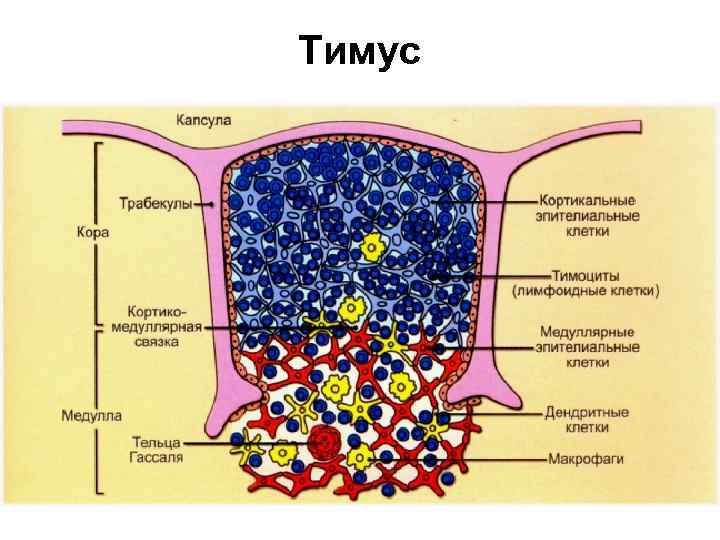 Роль кіст та кістоподібних структур була детально вивчена Волошиним Н. А. (1990 р.). 
Автор пропонує називати їх епітеліальними канальцями, тому що стінки їх утворені епітеліальними клітинами кубічної та призматичної форми. Локалізуються ці канальці частіше в області кортико-медулярної межі та в корі тимуса, значно рідше - в мозковій речовині і міждолькових перегородках.
Формування тілець починається з гіпертрофії епітеліальних клітин. 
Дані про кількість і розміри тимічних тілець у людини в різні вікові періоди представлені в фундаментальних дослідженнях Пузік В.І. (1951 р.). Ним було встановлено, що культура епітеліоцитів виробляє фактор, що підсилює проліферацію тимоцитів. 
Показано участь тимічних тілець у синтезі пептидів загрудинної залози, поряд з цим їх зв'язок зендокринною функцією тимуса піддається сумніву. 
Зайратьянц О.В. (1990 р.) встановив, що число і обсяг тимічних тілець обернено пропорційне ендокринній активності тимусу. 
Виявлена достовірна залежність числа і обсягу тимічних тілець від кількості фігур апоптозу лімфоцитів кори: чим більше лімфоцитів гине, тим більше число і величина тимічних тілець.
Епітеліоретикулоцитам відводиться значна роль в утворенні так званого гематотимусного (гістогематогенного) бар'єру, що знаходиться між тканинними структурами тимуса і кровоносним руслом. 

Marshall А. Н. Е. і White R. G. (1962 р.) найперші описали гематотимусний бар'єр, що перешкоджає проникненню антигеніві, в той же час, пропускає клітини лімфоїдного ряду. 

Відповідні дані наведені в монографії Абдулаходжаевой М. С. (1996 р.). Пізніше вказувалося, що гістогематогенний бар'єр у тимусі існує тільки в межах коркової зони органу. 

У той же час, Ніколаєва О. Я. (2004 р.) зазначає, що гематотимічний бар'єр краще виражений в кортико-медулярній зоні. Це обумовлено тим, що в цій зоні, відсутні навколишні кровоносні судини базальної мембрани.
Ціла плеяда автрів описала в периваскулярному просторі тимусу міжклітинний матрикс, фібробласти, сполучнотканинні волокна, формені елементи крові, а також Т- і В-лімфоцити, які подолали цю першу ділянку бар'єру.
Другим компонентом гістогематичного бар'єру утворюють перицити, лаброцити, гладкі клітини, а також макрофаги, що не тільки формують механі-чну перешкоду для мігруючих клітин, а й здатніактивно їх фагоцитувати. Третьою ділянкою бар'єру автори вважають базальну мембрану і суцільний шар епітеліальних клітин, пов'язанихміж собою відростками. 

Поряд з тим, Агєєва В.А. (2007 р.) виділяє неменше 3 бар'єрів: гематотимічний, кортико-медулярний (тобто між коровою і мозковою речовиною) і лімфоцитоепітеліальний. Такі бар'єри, на думку автора, вибірково проникні для різних клітин.

У тимусі відбувається ряд фенотипових змін попередників і виникає кілька субпопуляцій тимоцитів. Остаточної думки про шляхи диференціювання попередників Т-клітин поки не сформовано. Більшість авторів розглядають процес дозрівання стовбурової клітини як ряд послідовних змін, що розгортаються в напрямку від коркової речовини до мозкової. Процеси дозрівання починаються безпосередньо з моменту потрапляння стовбурової клітини в субкапсулярну зону, де ця клітина перетворюється на лімфоцит, що володіє високою проліферативною активністю.
Внутрішньотимічні лімфоцити розрізняються за антигенними маркерами і чутливістю до глюкокортикоїдів. 
Під дією гормонів кори надниркових залоз у тимусі гине до 80% лімфоцитів. 
Згідно зі схемою диференціювання попередників тимоцитів, предтермінальна стовбурова клітина мігрує в підкапсулярну зону тимусу.
 
У результаті диференціювання з попередників утворюються клітини першої субпопуляції, частина з яких (хоч і незріла) здатна мігрувати на периферію, в Т-залежні зони селезінки. 
Життєвий цикл цих лімфоцитів короткий, вони не рециркулюють. 
Решта Т-лімфоцитів надходять в мозкову речовину тимусу і перетворюються на зрілі тимоцити, що становлять основну масу лімфоцитів лімфатичних вузлів, крові та лімфи. Це довго живучі (4-6 міс) і рециркулюючі клітини. 
Серед Т2-лімфоцитів залежно від їх функціонального стану виділяють ще 3 субпопуляції тимоцитів - Т-хелпери, Т-супресори, Т-кілери, які мають чіткі антигенні відмінності.
У ембріологічному аспекті тимус - один зперших ендокринних органів і перший лімфоїдний орган. 
Формування загрудинної залози відбувається за рахунок розширення вентрального відділу третьої і частково четвертої внутрішньої зябрової борозни в кінці шостого тижня ембріонального розвитку. 
Хоча в дослідженнях Сибилєва Є.М. та співавт. (2008 р.) перші лімфоїдні клітини були знайдені в біоптаті фетальної печінки вже на п’ятому тижні внутрішньоутробного розвитку.
Згідно з дослідженнями Петренко В. М. (2012 р.) у людини тимус починає розвиватисяна 4-му тижні ембріогенезу. Закладка тимусавідбувається на 6-7-му тижні. Дані про джерелапоходження тимуса суперечливі. 
У всякому разі, при обговоренні цього питання згадують і мезодерму, і нервовий гребінь (тобто нейроектодерму), пишуть і про змішане походження. 
У 6-тижневого зародка в тимусі вже визначаються дифузно лежачі клітини. У цей час, тимус розцінюється як чисто епітеліальне утворення.
Згідно з даними Калініної І. І. (2000 р.) у 7-тижневого зародка тимус представлений двома тяжами епітелію, що лежать на розвиненому серці і ще не мають лімфоцитів. У цій закладці визначені стовбурові гемопоетичні клітини, якімпотім (через 11-12 тижнів) зникають.
Бабаєва А.Г. і Зотиков Є.О. (2003 р.) виявили, що в ембріональному тимусі на 7-8-му тижні розвиткувиявляється невелика кількість Т-лімфоцитів (до5% мононуклеарних клітин). Їх кількість до 11-12-го тижня досягає 80-85%. 
Забродін В.А. (2004 р.) описав, що до кінця 8-го тижня тимус перетворюється на лімфоепітеліальний орган.
Паренхіма тимусу розвивається з епітелію шкірного типу (прехордальна пластинка), а строма - з мезенхіми. 
Епітеліальні зачатки залози зростають у каудальному напрямі. Дистальна частина їх товщає, утворюючи тіло залози, а проксимальна частина витягується в протоку, яка надалі зникає. 
Тимус має вигляд масивних епітеліальних тяжів, що впродовж двох місяців утворюють вирости в навколишню мезенхіму з кровоносними судинами - зачаток залози стає часточковим.
З 10 тижня епітелій закладок набуває ретикулярної структури. У петлях з'являються великі лімфоїдні клітини, кількість яких швидко зростає. 
У 11-тижневого плоду в закладці часточок тимусу розрізняється кіркова і мозкова речовина. 
До 12 тижня в мозковій речовині з'являються перші шаруваті епітеліальні тільця Гассаля. 
Загрудинна залоза остаточно формується раніше інших лімфоїдних органів і до моменту народження виявляється найбільшим з них.
До цього моменту тимус характеризується переважанням кіркової речовини над мозковою звеликою кількістю капілярів. При чому кожна часточка містить 4-8 великих епітеліальних тілець.
За даними Хлистової 3.С. та співавторів (2002 р.) до 11-12-го тижня в тимусі плоду з'являються Т-лімфоцити. При чому до 85-90% лімфоцитів піддаються деструкції, а 5-6% - залишилися «навчені» впізнавати свої та чужі антигени. 
Автори розглядають 12 тиждень пренатального онтогенезу як критичний період. У цей час відбувається становлення основнії популяції лімфоїдних клітин тимусу. 
До 18-го тижня становлення структурних елементів тимусу завершується. В органі вже помітні коркова і корковомедулярна зони, мозкова речовина. За гістоархітектонікою тимус у 18-тижневих плодів істотно не відрізняється від тимуса ембріонів більш пізніх строків гестації. До 20-го тижня формуються капсула і часточки. 
Абрамов В.В. (2008 р.) вважає, що більш ранньою функцією органу слід вважати ендокринну (порівняно з лімфоцитопоетичною). Найбільш інтенсивне зростання абсолютних і відносних значень маси тимуса відбувається на 22-24-му тижні внутрішньоутробного розвитку. 
Максимальна абсолютна маса органу відмічена в пубертатному періоді і складає 30-40 г. Морфологія та топографія органа така, що він може збільшуватися та зменшуватися.
Згідно даних різних авторів у новонароджених дітей маса загрудинної залози коливається вмежах 7,5-34,0 г. Такої різниці в масі інших органів не спостерігається. По суті, нормальноювважається маса, а значить і розмір органу, щовідрізняються один від одного в 3 та більше разів. 
Така різниця навела Ткаченко Ю.П. (1991 р.) на думку про різний функціональний стан морфологічно зрілого органа на момент народження.
Згідно з даними Башмакова О. А. (2008 р.) до моменту народження тимус майже повністюсформований. У периферичних шарах капсулиміститься велика кількість колагенових волокон. Ретикулярні волокна проникають всерединучасточок, обплітаючи кровоносні судини. Якщоу плодів 5-6 міс капсула представлена однорідною сполучнотканинною оболонкою, то у новонароджених вона вже може бути поділена на двашари. Часточки тимуса в цей час мають багатокутну форму із закругленими краями. У капсуліоргану в новонароджених міститься велика кількість колагенових і еластичних волокон. На думку автора в капсулі тимуса можна виділитинавіть 3 шари, які ущільнюються в єдиний товстий листок. 
З віком збільшується строма органа(об'ємна щільність, питома довжина колагенових і ретикулярних волокон в паренхімі тимуса ічисло трабекул на зрізі)
Тимус доношеної новонародженої дитинимає розгалужені сформовані часточки з чіткимподілом на коркову і мозкову речовину. У недоношених дітей часточки сформовані нерівномірно. Серед зрілих часточок зустрічаються незрілі ділянки паренхіми у вигляді тяжів епітеліоретикулоцитів. У цих місцях у часточках не простежується поділ на коркову і мозкову речовину, мало дрібних тимічних тілець. Волошин Н.А. і Ткаченко Ю.П. (1992 р.) спостерігали, що в перші дні після народження епітеліальні тяжімають вигляд смужок. До кінця 1-го тижня вониспустошені, розташовуються головним чином вапікальних відділах органу. У межах часточок епітеліальні тяжі в 50-70% випадків локалізуються на кортико-медулярному кордоні.
Загрудинна залоза дитини 1-3 років представлена часточками з рівними за розміром мозковим і кірковим шарами, при цьому зменшується число капілярів і збільшується мережа великихкровоносних судин.
Максимального розвитку загрудинна залозадосягає до 3-4 років - саме до цього часу дитячий організм зустрічається з основною масоюантигенів, що оточують його.
Деякі автори припускають, що у дітей у віці4 років епітеліальні клітини продукують цитокіни, що забезпечують ранні етапи диференціювання тимоцитів. Секреторний продукт в епітеліальних клітинах кори починає утворюватися вцистернах гранулярної ендоплазматичної мережі, цей процес триває у світлих вакуолях комплексу Гольджі, а потім у грануловмісних вакуолях цитоплазми. У віці 9-10 років у мозковій речовині між епітеліоретикулоцитами і лімфоцитами можна бачити тонкі аргірофільні волокна, такі як самостійно, так і по ходу кровоносних судин, а в мозковій речовині їх можна бачити лише поруч із судинами.
За даними Забродіна В.А. (2004 р.) до 5-10 років поряд з ретикулярними волокнами в тимусі з'являються колагенові волокна, що розташовуються в периферичних відділах коркової речовини часточок. Розміри часточок збільшуються від народження до пубертатного віку і зменшуються до періоду статевої зрілості. Абсолютна маса і розміри тимуса зростають до періодустатевої зрілості. Від дитячого віку до пубертатного періоду в тимусі збільшується кількість малих лімфоцитів, а вміст в органі всіх іншихклітин зменшується. Разом з тим з віком знижується число природних кілерів.
Після 20 років відбувається вікова інволюціявилочкової залози: зменшується число лімфоцитів, поступово зникає кіркова речовина, зустрічаються рідкісні дрібні тільця Гассаля, епітеліальний компонент заміщується жировою ткани-ною. Проте вилочкова залоза повністю не атрофується й ділянки кіркової речовини, оточеніжировою і сполучною тканиною, зберігаються до глибокої старості. 
Як вже зазначалося вище, загрудинна залозаявляється першим імунним органом дитячогоорганізму. Становлення імунної відповіді у ранньому дитячому віці має свої особливості. Так, доношена дитина, яка народжена здоровою жінкою з фізіологічним перебігом вагітності, характеризується певним імунним статусом. Серед клітин - учасників імунної відповіді більше 35% складають лімфоцити, із загальної їх кількостімайже половину складають Т-клітини, причому, біля 60% всіх Т-лімфоцитів складають клітини зхелперними функціями, 15% - Т-супресори. Заданими літератури, дозрівання В-клітинної імунологічної реактивності відбувається у період 6-12 місяців життя дитини. Тоді як Т-клітиннийімунітет дозріває лише у віці 1-3 років, коли В-лімфоцити вже достатньо активно функціонують.
Досить часто у дітей до року з ускладненим перебігом анте- та інтранатального періоду, з обтяженим анамнезом та частоти респіраторними захворюваннями, ускладненими гострим обструктивним бронхітом, ларинготрахеїтом,катаральним або гнійним отитом, фебрильними судомами виявляється тимомегалія. 
Імунний статус таких дітей має певні особливості. Кількість лімфоцитів з фенотипом CD3,CD4, CD8 у часто хворіючих дітей упродовжусього періоду респіраторного захворювання знаходиться на більш високому рівні, ніж в інтерморбідному періоді. Максимальна кількістьцих субпопуляцій Т-лімфоцитів при захворюваннях респіраторного тракту відзначається надругому тижні від початку захворювання. Імунний статус часто і тривало хворіючих пацієнтівв інтерморбідному періоді характеризується нижчим рівнем лімфоцитів з фенотипом CD3, CD4, CD8, порівняно з таким у рідко хворіючихдітей. Будо відмічено, що зміна розмірів загрудинної залози пов’язана зі ступенем важкостіінфекційного процесу.
Отже, організм дитини до 1 року життя недостатньо захищений від інфекційних агентів,так як в цей період в основному функціонує гуморальна ланка імунітету. Т-залежні реакції розвинені недостатньо і вступають в повну силу значно пізніше, інколи лише в період статевого дозрівання.
Мікроскопічні дані про секрецію медулярних епітеліальних клітин вилочкової залози ґрунтуються на об'єктивних мікроскопічних, електронно - мікроскопічних, гістохімічних і ауторадіографічних дослідженнях. На підставі результатів цих досліджень автори вважають, що загрудинна залоза має секреторну функцію,яка вивчена головним чином відносно лімфопоезу і імуногенезу.
Функції тимусу. 
Тимус - один з центральних імунної системи. Через велику кількість апоптотичних лімфоцитів спочатку йому наказувалася функція «цвинтаря» лімфоцитів.
Роль тимусу в імунній системі була продемонстрована лише у 1961 р. Жаком Міллером. Він показав, що в тимусі Т-клітини прекурсори, що мігрували з кісткового мозку, піддаються селекції та дозріванню з подальшою міграцією в Т-клітиннозалежні області периферичних органів лімфоїдної системи – селезінки, лімфатичних вузлів, Пейєрових бляшок піднебінних мигдалин. 
Процес диференціації включає експресію різних мембранних маркерів та реорганізацію Т-клітинних рецепторів. Слід зазначити, що, хоча активність проліферації та диференціювання тимоцитів знижується з віком, ВЗ протягом усього життя забезпечує дозрівання та міграцію Т-лімфоцитів до периферичних органів імунної системи. Різні індуктивні, гормональні та проліферативні сигнали від епітеліальних клітин сприяють дозріванню тимоцитів. 
У процесі дозрівання взаємодія Т-клітин та епітеліоцитів відбувається за допомогою антигенів головного комплексу гістосумісності.
Інтратимічне дозрівання αβ-Т-клітин ґрунтується на функціональному балансі позитивної та негативної селекції. Для забезпечення ефективної імунної відповіді, окрім утворення функціонально різноманітних клонів T-клітин, необхідний механізм обмеження активації аутореактивних Тклітин, що випадково генеруються. Ця функція тимусу важлива протягом усього життя людини та забезпечується різними епітеліальними клітинами.
Кортикальні тимічні епітеліальні клітини (cTEC) відповідають за позитивну селекцію. Навпаки, медулярні епітеліальні клітини тимусу (mTEC) відповідальні за внутрішньоорганну толерантність до Т-клітин та негативну селекцію аутоагресивних клонів, а також дозрівання регуляторних Т-клітин. Порушення вищеописаних механізмів може призвести до аутоімунних захворювань. Так, аутоімунна хвороба людини (APECED) пов'язана з аберантним розвитком та порушенням функції медулярного тимусу у вигляді дефекту зрілих mTEC та мутацій в аутоімунному регуляторі (Aire).
Про роль тимусу у підтримці гомеостазу організму, крім імунної функції, стало відомо після отримання популяції тимектомованих піддослідних мишей. Крім імунодефіциту, вони характеризувались повною відсутністю
оволосіння, значним зменшенням маси та довжини тіла, гіпотрофічними змінами в органах та тканинах, порушенням будови кісток скелета.
Слід зазначити, що видалення тимусу у дорослих мишей не призводить до формування імунодефіциту, а асоціюється лише зі зниженням популяції лімфоцитів у крові, лімфомою грудного протоку, лімфатичних вузлів та селезінки. На підставі цих даних вперше припустили, що у ранньому віці тимус необхідний для повного та нормального розвитку деяких імунологічних реакцій. Тимус у дорослих, мабуть, необхідний корекції специфічних імунологічних дефектів.
Перехресні взаємодії між нейроендокринною та імунною системами зараз активно вивчаються. У цих системах використовуються гомологічні ліганди та рецептори для встановлення фізіологічних інтра- та інтерсистемних взаємодій, що забезпечують підтримання гомеостазу.
Фізіологічні реакції тимусу, як частини єдиної нейроендокринноімунної системи, модулюються шляхом впливу стероїдних і поліпептидних гормонів у різних біологічних циклах. Ці ефекти реалізуються за допомогою рецепторів до гормонів, що ідентифіковані на клітинах тимусу.
 
На сьогоднішній день очевидні численні взаємодії між залозами внутрішньої секреції та тимусом, проте повноністю фізіологічне значення цих зв'язків не розкрито. Так, щитовидна залоза та гіпофіз стимулюють секрецію тимуліну. Навпаки, надниркові залози і статеві залози знаходяться в антагонізмі з тимусом. Передбачається зв'язок зниження тимічної секреції та рівня статевих гормонів, які починають надходити в кровотік у період статевого дозрівання. 
Тимус продукує ряд нейроендокринноімунних сигнальних молекул, до яких відносять власне гормони тимусу, біогенні аміни та пептидні гормони APUD-клітин, лімфоцитів та клітин мікрооточення. Також у тимусі синтезуються різні лімфокіни, нейропептиди (нейротензин, субстанція Р, ВІП, холецистокінін, соматостатин, окситоцин, вазопресин, нейротензини, метенкефалін, АКТГ, передсердний натрійуретичний пептид). Цитокіни та тимічні гормони діють аутокринним та паракринним шляхом, впливаючи на диференціювання Т-лімфоцитів та гемопоетичні клітини.
До основних гормонів тимусу відносяться тимозин, тимопоетин та тимулін. Тимопоетин насамперед контролює диференціювання Т-лімфоцитів. Він також посилює експресію проопіомеланокортину,
секрецію продуктів його процесингу — АКТГ, ендорфіну та ліпотропіну, а також СТГ і кортизолу. Тимозин безпосередньо впливає на клітини, що мають імунну реактивність. 
Механізм дії тимозину ґрунтується на стимуляції лімфопоезу. 
Факт відсутності імунної реактивності лімфоцитів безпосередньо в тимусі можна пояснити тим, що клітини залишають тимус до стадії повного дозрівання. Функціонально повноцінними клітини стають поза органом також під впливом тимозину. 
В експериментах при введенні в шлуночки мозку тимозин посилює вироблення гіпоталамічних рилізинг-факторів. На синаптичних мембранах нейронів виявлено рецептори - 1-тимозину.
Тимулін посилює вироблення СТГ та пролактину.
In vitro він посилює секрецію прогестерону та естрадіолу гранульозними клітинами, проявляючи активність гонадотропін-рилізинг фактора.
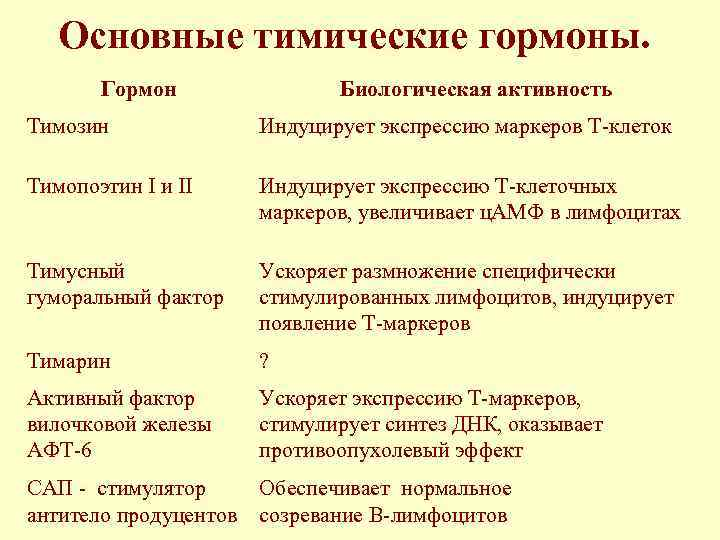 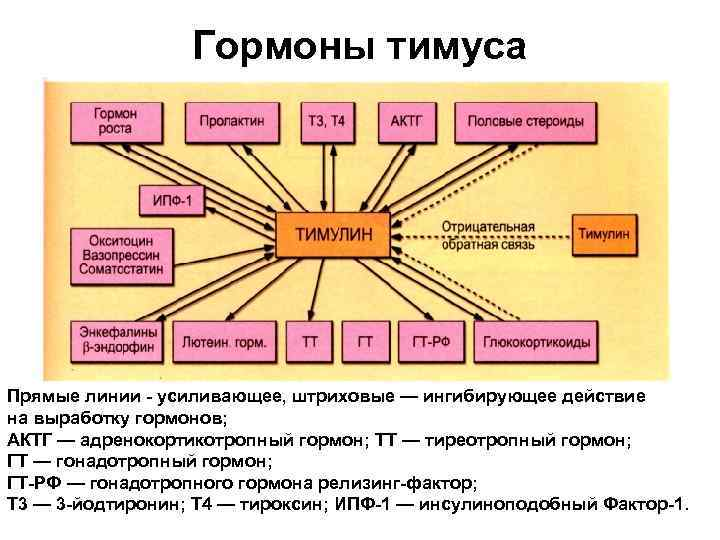 Реалізуючи ендокринну функцію, тимус здатний продукувати різні біологічно активні речовини, які відіграють провідну роль не тільки вімунологічних, а й в інших фізіологічних процесах. В тимусі тварин і людини була виявлена експресія хромограніну, який грає роль кофактора у внутрішньоклітинній продукції гормонів.
Тимус активно функціонує як ендокринна залоза. 
Гормон, що декретується тимусом – тимозин являє собою сукупність гормонів з групи термостабільних кислих поліпептидів. Гормони групи тимозину можуть бути неспецифічними іспецифічними для тимуса, хоча всі вони регулюють імунні функції організму (розмноження, диференціювання підкласів Т-лімфоцитів, зростання лімфоїдних органів) Так, альфа-1-тимозин, синтезується епітеліальними клітинами тілець Гассаля, паралельно виявляється вбагатьох епітеліальних тканинах, що вказує найого неспецифічність для тимусу. Цей гормон забезпечує, диференціювання Т-лімфоцитів нахелперні, кілерні і супресорні клітини. Надлишок альфа-1-тимозину в організмі характерний для деяких аутоімунних захворювань (тяжка міастенія). Інші гормони тимусу –  тимопоетин і тимулін специфічні для тимусу. Обидва гормони регулюють диференціювання протимоцитів утимоцити і дозрівання Т-лімфоцитів. 
При недорозвиненості тимусу виникає дефіцит тимічних гормонів, що веде до пригнічення процесу дозрівання Т-лімфоцитів, дефектності систем специфічного гуморального та клітинного імунітету. 
Інволюція тимусу при патологічному стресі відбувається за рахунок деструкції кортизолчутливих лімфоцитів, а відновлення маси тимуса впостстресовому періоді - за рахунок розмноження, про стимульованих тимічними гормонами, кортизолчутливих лімфоцитів. Першим етапом акцидентальної інволюції тимусу вважається збільшення органу.
2. Інволюція тимусу. Вікова (фізіологічна) інволюція. Акцидентальна інволюція тимусу.
Вікова (фізіологічна) інволюція.
Тимус піддається вікової інволюції. Терміни цього процесу індивідуальні і певною мірою залежать від рівня статевих гормонів, що секретуються у кров під час періоду статевого дозрівання.
Розвиток тимусу відбувається на 6–16 тижніх вагітності, у перинатальному періоді орган досягає функціональної зрілості. Розміри залози досягають максимуму (30–40 г) у ранньому віці, потім відбувається поступове заміщення функціонально активної тканини тимусу білою жировою тканиною, яке найактивніше протікає в пубертаті. Розміри тимусу у дорослих значно менші порівняно з дітьми, тоді як кількість нефункціонуючої тканини набагато вища. Крім того, тимус втрачає організаційну архітектоніку. Тому ступінь вікової інволюції не можна визначити на підставі маси або відносної щільності тимусу, які можуть зберегтися за рахунок жирової та сполучної тканини, а атрофічні процеси зачіпають лише специфічну паренхіму залози.
Існує кілька можливих пояснень вікової інволюції органу, таких як дефіцит Т-клітинпопередників, які мігрують із кісткового мозку, вплив циркулюючих гормонів та цитокінів. Однак жодна з теорій точно не пояснює, чому функція тимусу зменшується з віком.
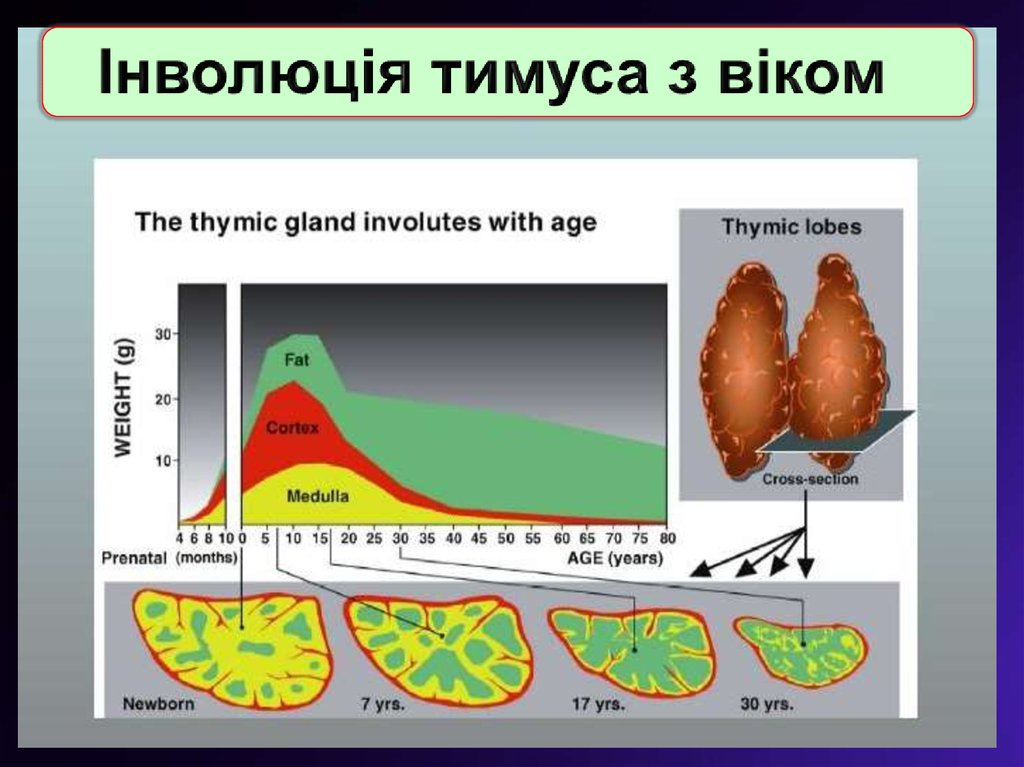 Недиференційовані Т-клітини також необхідні у дорослому житті – вони залишаються в комунікації та взаємозалежні з епітеліальними клітинами тимусу у всі періоди життя людини. Проте відомо про якісне зниження виробництва клітин-прекурсорів із віком. Нестача наївних Т-клітин асоційована з небезпекою важкого перебігу інфекцій у літніх людей.
Вміст гормонів тимусу в циркуляції змінюється із віком. Максимальний рівень вироблення гормонів тимусу спостерігається в ранньому віці – до початку статевого дозрівання. Потім секреторна активність клітин тимусу та концентрація гормонів у сироватці крові поступово знижуються. Це зниження також грає роль віковому впливі тимусу на імунну систему.
В експериментах на біологічних моделях показано, що кастрація мишей-самців призводить до зниження рівня статевих гормонів та інгібування вікової інволюції тимусу. Крім того, введення андрогенів та естрогенів некастрованим мишам призводить до зниження тимопоезу. Однак зниження рівня андрогенів з віком у людей не викликає зворотної активації тимусу. Таким чином, статеві гормони впливають на процес інволюції тимусу, але не є єдиним фактором, відповідальним за це явище.
Деякі вчені вважають, що здатність формувати антигенспецифічну імунну відповідь знижується з віком, що пояснює більш високу частоту аутоімунних захворювань у дорослих.
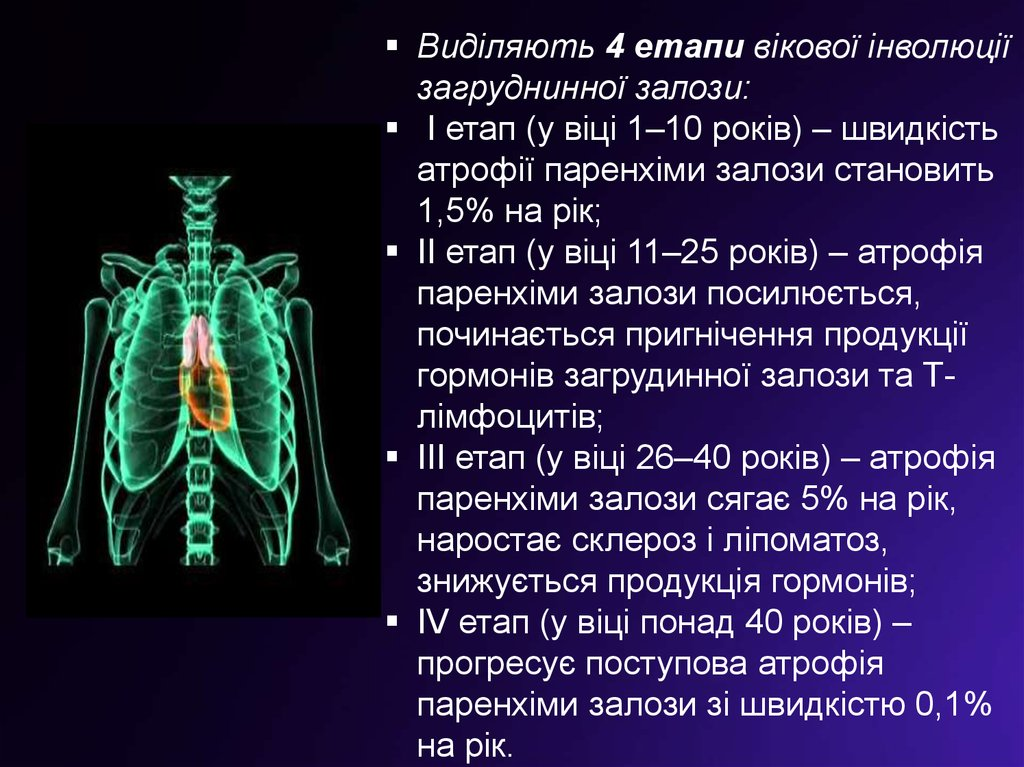 Не дивлячись на те, що в останні 30 років на тлі розвитку комп'ютерних технологій і вдосконалення ультразвукових приладів, з'явилася можливість візуалізації внутрішніх органів людини, у дітей першого року життя ультразвукова характеристика тимусу залишається мало вивченою. 
Існує ряд труднощів у дослідженні цього органу в дитячому віці в зв’язку з віковою акцидентальною інволюцією.
За даними ультразвукового сканування, у дітей першого року життя на фоні гострої респіраторної патології, виявляється циклічна зміна маси тимуса, що ймовірно, відповідає фазам акцидентальної інволюції, що спостерігалися морфологами при патологоанатомічних дослідженнях.
Акцидентальна інволюція тимусу. 
Тимус чутливий до будь-якого виду стресу – інфекцій, новоутворень, хірургічних втручань, хіміотерапії, опіків. 
Реакція тимусу на стрес універсальна і проявляється швидким зменшенням його розмірів (до 40% від первісної маси) з подальшим відновленням або збільшенням (більше 50%, «rebound hyperplasia»). 
Тимус зберігає потенційну здатність до зворотного зростання у будь-який час та у будь-якому віці, незважаючи на фізіологічну вікову інволюцію. 
Наприклад, Choyke та ін. показали, що серед 29 пацієнтів після хіміотерапії «rebound hyperplasia», визначувана при збільшенні первісного розміру органу більш ніж на 50%, через кілька місяців відзначалася у 25% обстежених (від 3 до 8 місяців; в середньому 4,2 місяці) після хіміотерапії.
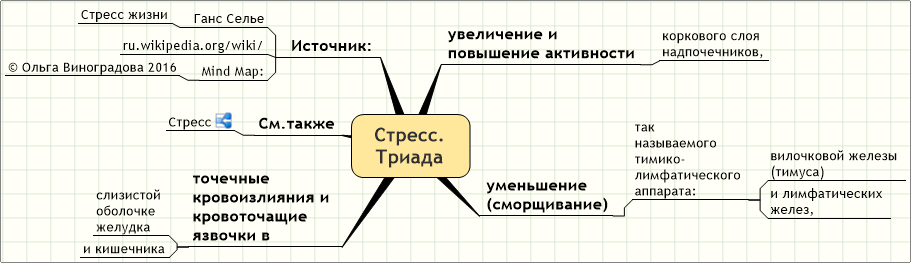 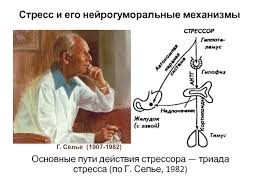 Акцидентальна інволюція має фазовий характер, які відображають зміни функціональної активності структурних елементів загрудинної залози. В той же час трансформація залози виникає у разі дії на організм несприятливих чинників - інфекційних захворювань, інтоксикацій, голоду, під впливом лікарських препаратів, особливо гормональних. Провідне значення при інволюції загрудинної залози належить реактивним зсувам у гіпоталамо-гіпофізарно-наднирниковій системі й зростаючою кількістю глюкокортикоїдів у крові. 
Причому, відповіддю на вплив глюкокортикоїдних гормонів є зниження функціональної активностітимусу та зменшення його в об’ємі.
Перша фаза акцидентальної інволюції тимусу супроводжується збільшенням органу. У зв'язку з існуванням зміни маси тимусу в динаміці інфекційного процесу, припущення про істинні його розміри можна визначити тільки в інтерморбідному періоді і не раніше ніж через 1,5-2 місяці від початку інфекційного процесу за умови його циклічного перебігу. 
Нормальною масою тимуса (М ± сигма) за даними УЗД у дітей 1-3 міс. слід вважати величину (16,7±2,9) г, удітей 4-12 міс. - (19,5±3,2) г.
Нині існує точка зору, що акцидентальна інволюція тимусу є не що інше, як прояв адаптаційного синдрому у відповідь на стресову дію. При цьому провідне значення відводиться впливу глюкокортикостероїдів, апоптозу кортизолчутливих лімфоцитів (переважно кіркової зони тимусу), що призводить до поступового зменшенням його маси.
Зворотний розвиток тимусу, що стосується в основному його паренхіми, спостерігається удітей у віці від 9 до 13-15 років. 
У 13-16 років елементи сполучної тканини починають заміщуватися жировою тканиною, а в капсулі і міждолькових прошарках формуються пучки колагенових волокон. У 22-35 років збільшується кількість жирової тканини, строма органу утворена тонкими колагеновими волокнами, еластичні волокна виявляються тільки в капсулі. У людей у віці 20-40 років значна частина мозкової речовини виявляється пронизаною мережею аргірофільних волокон. 
По мірі прогресування інволютивних змін окремі ділянки аргірофільного каркасу піддаються деструкції.
До 30-35 років зберігаються ділянки паренхіми в товщі жирової тканини тимусу обплетені пучками товстих, слабо звивистих ретикулярних волокон. У осіб у віці 31-60 років фрагменти збереженої паренхіми розділені переважно широкими прошарками жирової клітковини. 
До 50-60 років ретикулярних волокон стає мало, місцями вони фрагментовані і представлені майже прямими тонкими волокнами, що переходять у колагенові. 
У підкапсулярній зоні збережених часточок дорослих людей продовжується лімфоцитоз. Клітинний склад мозкової речовини тимусу дорослих не відрізняється від такого у дітей. 
Корковий шар інволюючого тимусу заселений рідкісними лімфоцитами і містить наповнені жировими вакуолями численні макрофаги.

Таким чином, на даний момент патологія тимусу потребує проведення подальшого дослідження, що передбачає комплексне вивчення морфологічних, клініко-анатомічних та патофізіологічних особливостей даної патології спрямовані на розкриття етіопатогенетичних механізмів її розвитку при різноманітних захворюваннях у дитячому віці, обґрунтованих підходів до її ефективної корекції та профілактики.
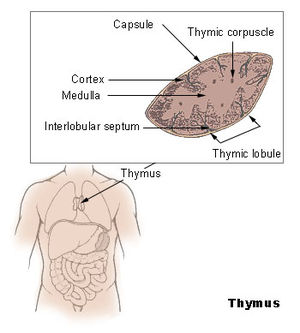 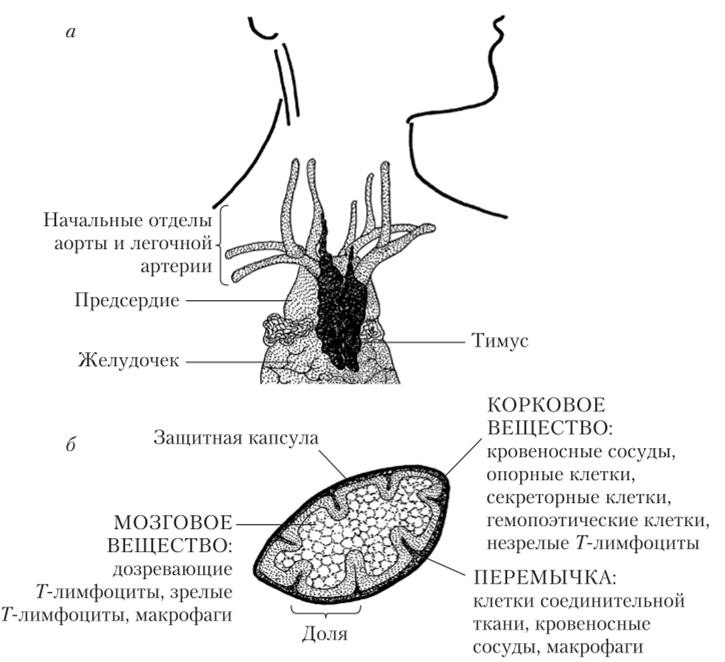 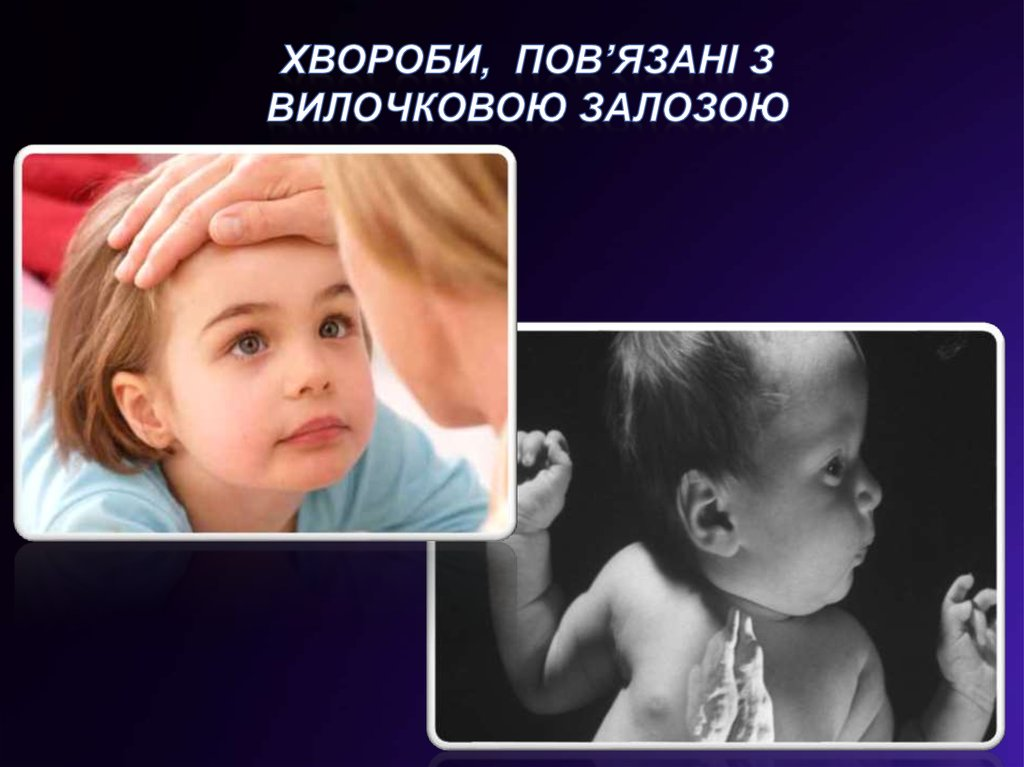 3. Нозології, асоційовані з патологією тимусу. 
Тимомегалія, гіпоплазія та гіперплазія тимусу.
Нозології, асоційовані з патологією тимусу. У МКХ10 стійка гіперплазія тимусу кодується шифром Е32.0 у рубриці захворювань ВЗ. 
Стани, пов'язані з гіпоплазією, класифікуються у розділі імунодефіцитів (https://icd.who.int/browse10/2015/en#/D82.1 : аплазія, гіпоплазія; 
https://icd.who.int/browse10/2015/en#/G70.0: міастенія гравіс).

МКХ-10: http://apps.who.int/classifications/icd10/browse/2015/en#/E32
(E32)	Хвороби вилочкової залози
(E32.0)	Стійка гіперплазія вилочкової залози
(E32.1)	Абсцес вилочкової залози
(E32.8)	Інші хвороби вилочкової залози
(E32.9)	Хвороба вилочкової залози, неуточнена
МКХ-11 (https://icd.who.int/ru, https://icd.who.int/en)
Окремо виділено міастенію гравіс. Слід зазначити, що термін тимомегалія (ТМ) був запропонований у 1970 р. проф. Т.Є. Івановською для позначення збільшеної ВЗ без порушення її функції. Цей термін став широко використовуватися як морфологами, і клініцистами. Під ТМ розуміють збільшення обсягу та маси тимусу вище граничних вікових значень із збереженням нормальної гістоархітектоніки органу. В іноземній літературі термін ТМ не зустрічається.
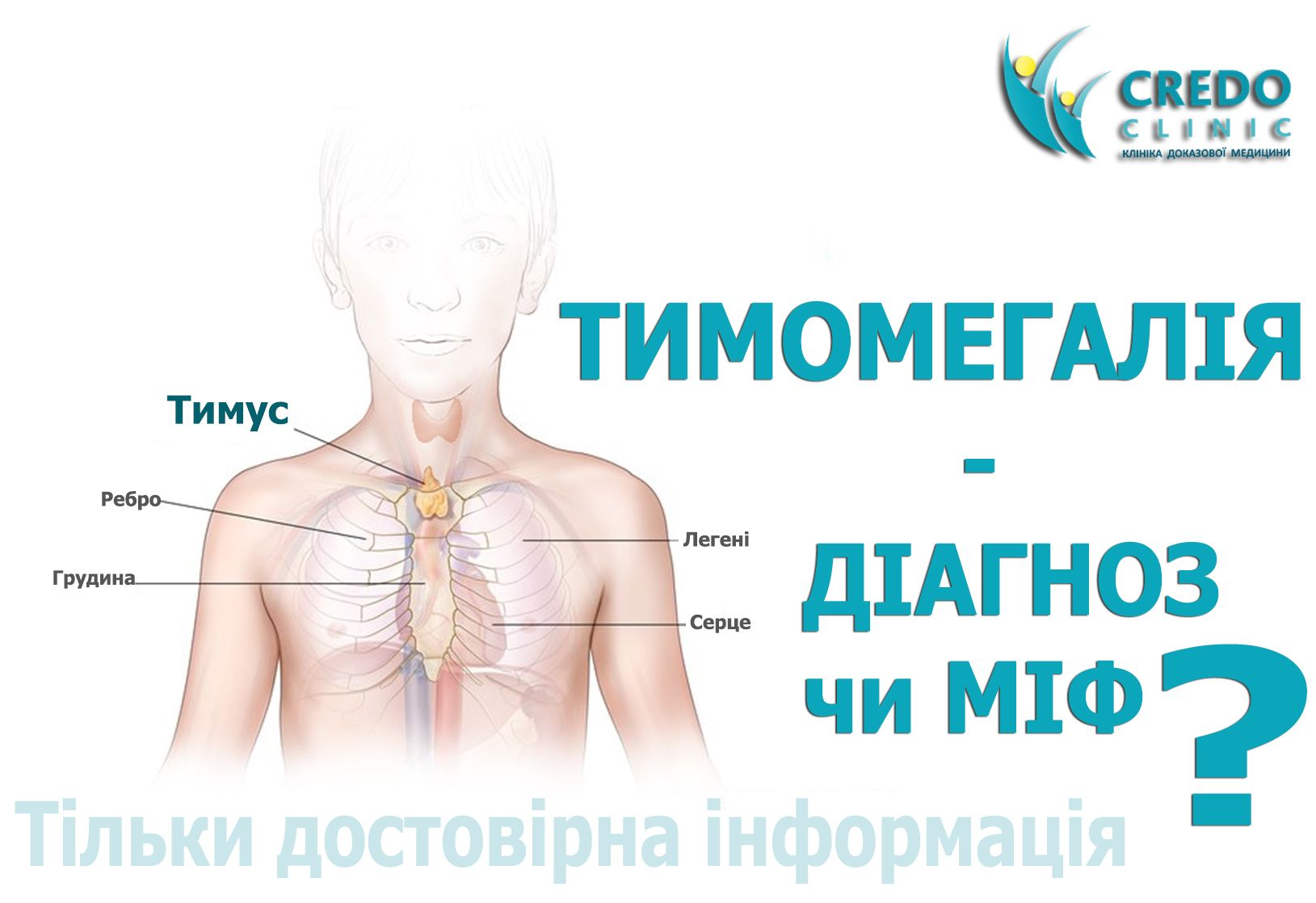 https://credoclinic.com.ua/blog/timomegaliya-diagnoz-chi-mif
У 2015 году вийшла дуже хороша публікація в Журналі «Дитячий лікар»:
«Тимомегалія -​​тінь минулого в клінічній практиці сьогодення?»
База даних наукових медико-біологічних публікацій Національної медичної бібліотеки США PubMed на запит «thymus» видає 77 036 статей, що містять в тексті згадки про вилочкову залозу. Якщо ж проводити пошук за ключовим словом «thymomegaly» - всього лише 58 публікацій, в яких зустрічається дане слово. Причому 40 з них - це статті російськомовних авторів з 1972 по 2009 роки, і лише 18 - іноземні статті, більша частина яких припадає на 1960-1970 роки. Виникає резонне питання - чому світова медична література практично ігнорує таку важливу, здавалося б, проблему. Інформаційно-новинний сайт MedScape, зовсім не знайомий з цим терміном, і пошук за ключовим словом «thymomegaly» дав нульовий результат.
Патологія загрудинної залози, а саме тимомегалія (ТМ), часто зустрічається у дітей раннього віку і виявляється у 30-50% при ультразвуковому дослідженні. 
Ще в 60-х роках ХХ століття вченими було показано, що тимомегалія супроводжується імунодефіцитним синдромом. В основі останнього лежить знижений рівень сироваткової тимічної активності, внаслідок чого циркулюючі в крові Т-лімфоцити не досягають необхідної міри зрілості. Клінічним проявом імунодефіциту у дітей з ТМ являється їх висока схильність до виникнення ряду патологічних станів і захворювань, з яких найбільшу соціальну значущість має надзвичайно висока схильність до виникнення гострих респіраторних інфекцій, що нерідко супроводжуються затяжним і ускладненим перебігом.
Для ТМ характерні високий ризик виникнення аутоімунних, онкологічних захворювань,синдрому раптової смерті, частих анафілактичних реакцій на лікарські препарати і вакцини. Нині не існує єдиної думки про роль ТМ у патогенезі цих захворювань і станів, яка може бути як ведучою, так і являтися лише проявом більш складних порушень у взаємодії між нервовою, ендокринною та імунною системами в ембріо- та ранньому онтогенезі.
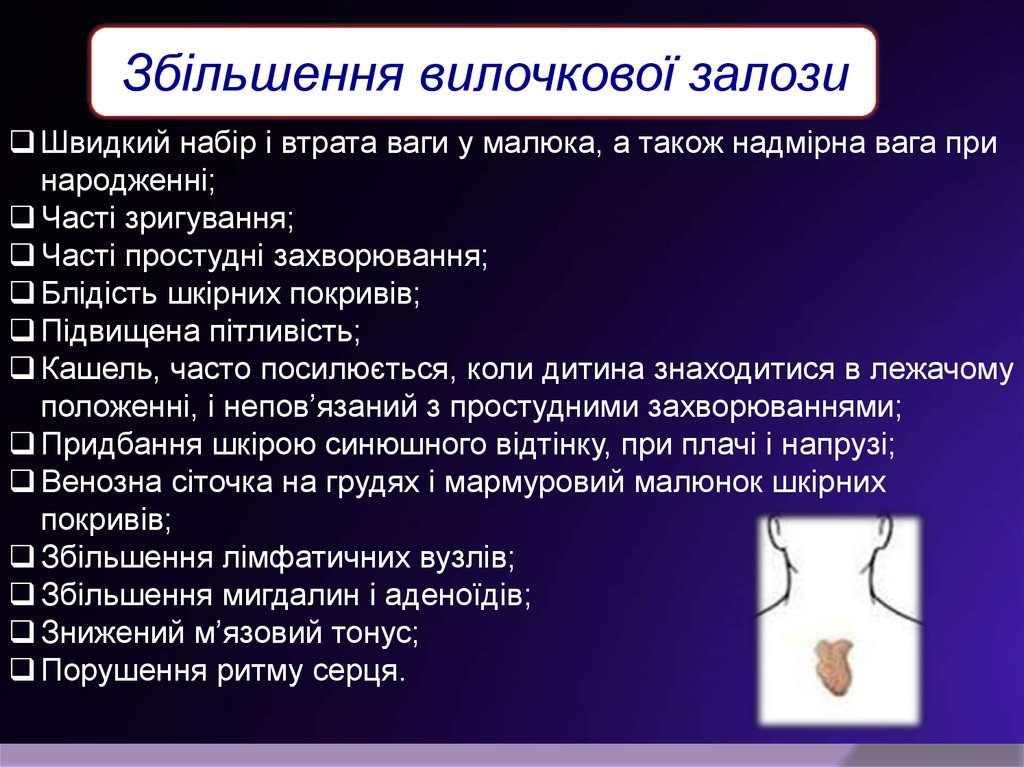 Давайте ж розглянемо симптоми захворювань вилочкової залози:
Збільшення в розмірах абсолютно всіх лімфатичних вузлів;
Збільшення аденоїдів, мигдаликів, задньої поверхні глотки;
гіпотонія;
Порушення ритму серця;
Гіпергідроз (надмірна пітливість);
ожиріння;
Крипторхізм, гіпоплазія статевих органів у дівчаток, фімоз у хлопчиків;
Холодні кінцівки;
Мармуровий малюнок на шкірних покривах;
Інші аномалії розвитку (пр. Грижа, вивих стегна, синдактилія);
На рентгенівському знімку фахівець зможе побачити збільшений тимус.
https://angelyatko.com.ua/prichini-zbilshennya-vilochkovo%D1%97-zalozi-u-ditej-vazhkij-kombinovanij-imunodeficit-i-faktori-riziku-rozvitku-xvorobi/
Гіпоплазія тимусу у дитячому віці строго асоційована з імунодефіцитними станами (ІДС).

Ряд спадкових синдромів з гіпоплазією тимусу асоційовано з патологією нервової, ендокринної систем, розвитком мезенхімальних злоякісних пухлин. В одних випадках (лімфоцитофтиз Гланзмана та Рінікера, атаксія-телеангіектазія Луї-Бар) виникає дефект клітинного та гуморального імунітету, при інших (синдром Незелофа, синдром ДіДжорджі) – дефект лише клітинного імунітету.

Діти стають імунно-беззахисними, часто хворіють на інфекційні захворювання, особливо на пневмонію, аж до розвитку сепсису. Рідше гіпоплазія тимусу зустрічається при синдромі Дауна.
Гіпоплазія тимусу може бути діагностована внутрішньоутробно при УЗД і найчастіше зустрічається при синдромі ДіДжорджі. 
У цьому випадку аплазія/гіпоплазія тимусу практично завжди асоційована з вродженими аномаліями розвитку серця (дефекти аорти, тетрада Фалло), зумовленими мікроделецією 22q11 та агенезією/дисгенезією паращитовидних залоз. 
Оскільки оцінка тимусу не входить до стандарту обстеження плода, необхідно наголосити на необхідності проведення вимірювання розмірів ВЖ при виявленні конотрункальних аномалій.
Виділяють парціальний та повний синдром ДіДжорджі. 
Атимія зустрічається за повного варіанта. У патологічний процес при даному синдромі залучаються органи, що формуються з 3-ї та 4-ї пар зябрових дуг. У такому тісному онтогенетичному зв'язку перебувають тимус, паращитовидні залози та серце. 
Найчастіше ураження серця у вигляді коарктації аорти або загального артеріального стовбура, проте вади розвитку серцево-судинної системи можуть бути відсутніми. 
Крім того, повний синдром ДіДжорджі супроводжується затримкою психомоторного та мовленнєвого розвитку, гастроезофагеальним рефлюксом, аспіраційним синдромом, аномаліями розвитку ребер або хребта, особи, порушеннями зору та слуху, паралічем VII лицьового нерва, незарощенням твердого піднебіння.
Починаючи з 1970-х років робилися спроби синтезувати гормони тимусу як першу лінію терапії таких станів. Проте до цього часу продовжуються дослідження ефективності та безпеки цих препаратів.
З 1960-х років проводяться спроби проведення трансплантації тимусу у пацієнтів з атимією. Останнім часом 5-річна виживаність після трансплантації становить близько 70%. 
У реципієнтів трансплантата нормалізується клітинна імунна відповідь. Донорами тканини тимусу є кардіохірургічні пацієнти дитячого віку, оскільки тканина тимуса видаляється при оперативних втручаннях.
Активно вивчається напрямок клітинної терапії. Перспективним може бути отримання прогеніторних медулярних епітеліальних клітин тимусу з метою корекції механізмів толерантності. У світі проводяться спроби регенерації тимусу. Вважають, що подібний механізм міг би бути потрібний у пацієнтів з гіпофункцією залози.
Робляться спроби створити тимус із недиференційованих фібробластів з подальшою трансформацією в тимоцити. Доведено, що прогеніторні Т-клітини постнатального тимусу здатні диференціюватися як до кіркових, так і до медулярних клітин.
Гіперплазія тимусу. Під гіперплазією тимусу розуміють збільшення обсягу залози за рахунок утворення нових клітинних елементів.
Класифікація гіперплазії тимусу представлена на рис. 1.
Виділяють істинну гіперплазію та лімфофолікулярну гіперплазію.
Справжня гіперплазія тимусу. Це більшення розміру та маси органу за нормальної його структури. Справжня ідіопатична гіперплазія, що проявляється клінічно, – дуже рідкісний стан, який зустрічається в основному у дітей та молодих чоловіків. В цьому випадку відсутні будь-які імунні захворювання. 
У літературі описано близько 50 клінічних випадків істинної ідіопатичної гіперплазії тимусу, що виявляється клінічно за рахунок порушення функції прилеглих органів та потребує хірургічного втручання. Цікавий клінічний опис Koray Aydoğdu et al. двох рідних сестер 4 і 6 років, госпіталізованих у зв'язку з фебрильною лихоманкою, кашлем та ознаками дихальної недостатності. У першому випадку на основі клінічних та рентгенологічних даних у старшої дівчинки діагностовано лівосторонню пневмонію, проте на фоні лікування стан не покращувався. При КТдослідженні було виявлено масивне утворення переднього середостіння. Проведено оперативне втручання, видалено гіперплазований тимус, що було підтверджено гістологічно. Через кілька років подібна ситуація повторилася у молодшої сестри з ще більш вираженою гіперплазією ВЗ.
Післяопераційний період протікав без ускладнень в обох випадках. Слід наголосити, що тимектомія у дітей цього віку не призводить до розвитку ІДС.
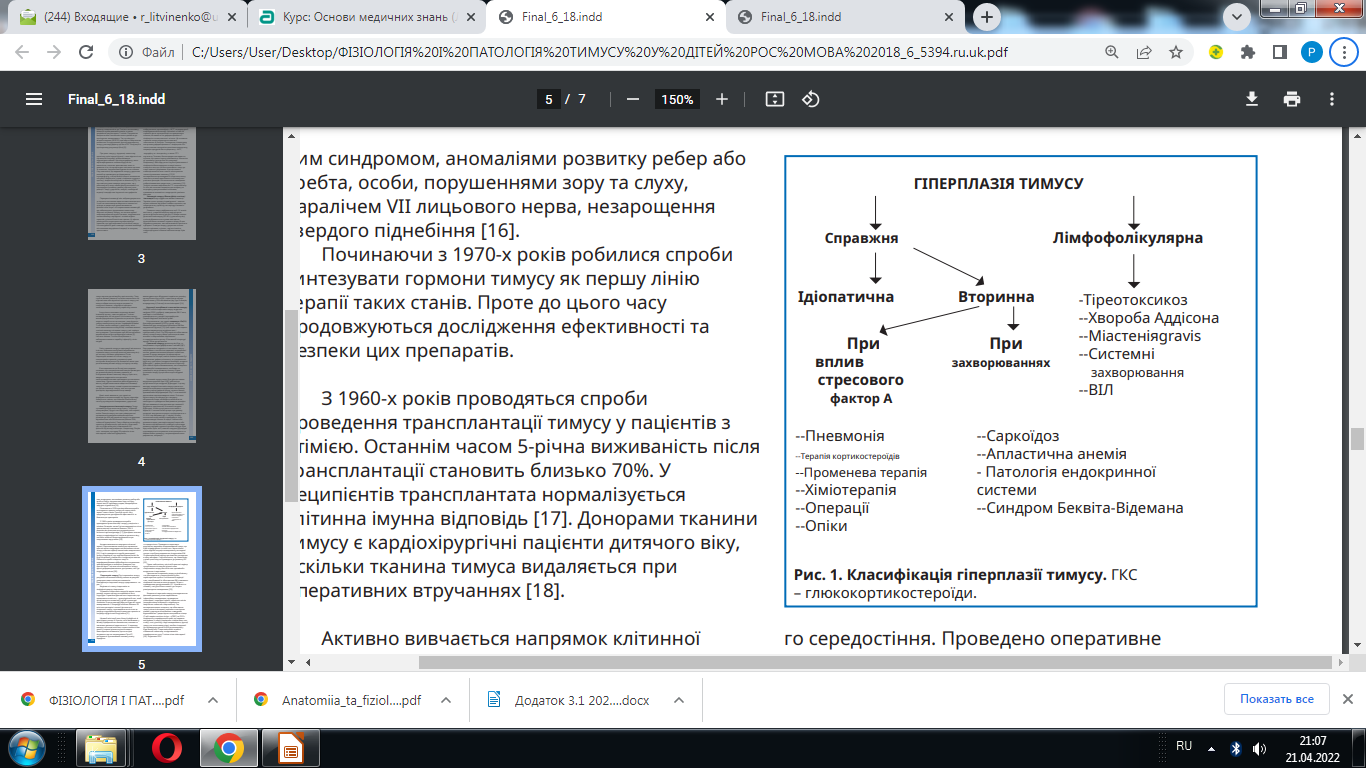 Однак найчастіше у клінічній практикі педіатр зустрічається з істинною ідіопатічною гіперплазією тимусу без клінічних проявів або вторинною гіперплазією.
Ідіопатична гіперплазія тимусу в дітей віком у час розглядається у межах фізіологічних характеристик органа. У педіатрії стан, асоційований зі збільшенням ВЗ, називають лімфатико-гіпопластичним діатезом. Згідно з проведеними дослідженнями (Л.Г. Кузьменко та співавт.), такі діти більш схильні до гострих респіраторних захворювань.
Вторинна гіперплазія тимусу розглядається як феномен рикошету після перенесених інфекційних захворювань, проведення хіміотерапії, стероїдної терапії, термічних опіків (акцидентальна інволюція з подальшою зворотною «rebound» гіперплазією). 
Так, експериментально показано, що збільшення тимусу після хіміотерапії порівняно з вихідним рівнем у дорослих асоційовано з швидшим відновленням Т-рецепторних ексцизійних кілець (T-cell receptor excision circles – sjTREC) та CD31+ лімфоцитів у периферичній крові, що недавно емігрували з тимусу порівняно з пацієнтами того ж віку, статі, діагнозу, стадії захворювання, функції тимусу на початковому рівні, але без гіперплазії. 
Це підтверджує здатність ВЗ до регенерації у будь-якому віці. 
Гіперплазія може сприяти оновленню тимопоезу та відновленню периферичного пулу Т-клітин після хіміотерапії. 
За даними ChihHoChen et al., зворотна гіперплазія тимусу зустрічається у 67,7% пацієнтів дитячого віку після курсу хіміотерапії при лімфомах. Автори припускають асоціацію гіперплазії та зниження частоти рецидивів захворювання.
У літературі описані випадки, коли зворотну гіперплазію тимусу після хіміотерапії помилково приймали за метастатичний процес у середостінні та вдавалися до хірургічного втручання. При тимектомії виявляли нормальну тканину тимусу.
На рис. 2 представлено власне спостереження О.М. Толстова, О.В. Зайцева  (2017). 
Рентгенограми у дитини 4 років з клінічною картиною ГРВІ, гострого бронхіту виконані з метою виключення пневмонії.  У гострому періоді відзначено виражене збільшення тимусу (рис. 2а), що потребувало консультації онколога для виключення пухлинного процесу. При повторній рентгенографії через 2 тижні збільшення тимусу не визначалося (рис. 2б).
Пацієнти з виявленим вираженим збільшенням тимусу підлягають спостереженню та обстеженню для виключення можливих новоутворень середостіння. 
Тимоми, лімфоми та інші пухлини можуть бути причиною збільшення органу і повинні бути включені до диференційно діагностичного пошуку. 
При істинній гіперплазії тимусу спостерігається дифузне симетричне розширення ВЗ з гладким контуром та нормальними судинами. Новоутворення є гетерогенною фокальною масою з вузловим контуром, ділянками некрозу або кальцифікації. Для уточнення діагнозу рекомендовано проведення МРТ, КТ та позитронно-емісійної томографії.
Слід наголосити, що при низці захворювань досить часто зустрічається збільшення розмірів тимусу, як у формі ідіопатичної гіперплазії органу,
так і у формі тимоми. Так, з тимомою асоційовані міастенія гравіс, апластична анемія, гіпогаммаглобулінемія, системний червоний вовчак (СКВ), ревматоїдний артрит та ін.
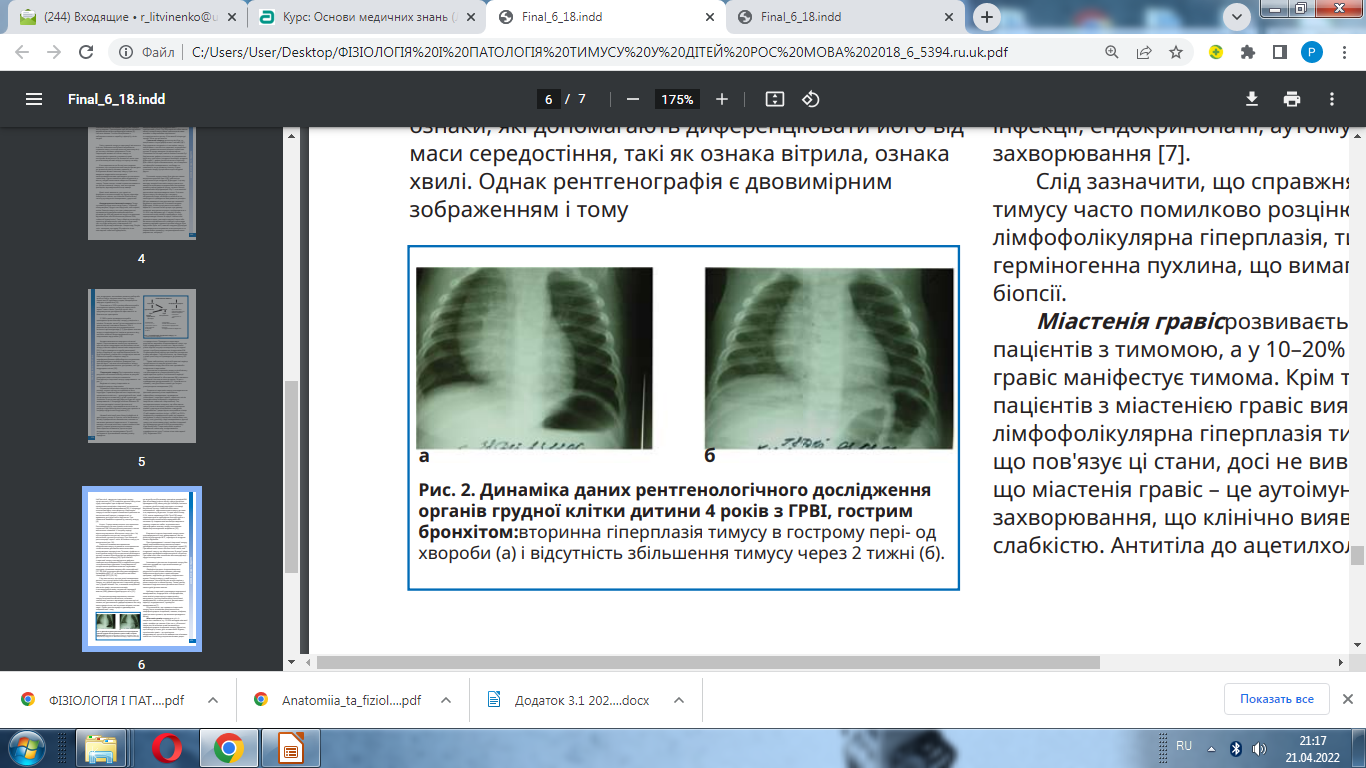 На рентгенограмах нормальна тканина тимусу за щільністю збігається з м'якими тканинами, описано характерні рентгенологічні ознаки, які допомагають диференціювати його від маси середостіння, такі як ознака вітрила, ознака хвилі. Однак рентгенографія є двовимірним зображенням і тому не може бути об'єктивним критерієм розмірів ВЗ.

Для об'єктивної оцінки обсягу тимусу доцільно проведення УЗД лише у віці до 6 місяців, оскільки у старших дітей кісткові структури є на заваді візуалізації органу. 
Найбільш важливим показником є відношення маси тимусу до маси тіла, виражене у відсотках. 
У нормі вона понад 0,1%, але не перевищує 0,4%. 
При УЗД тимус характеризується однорідною ехоструктурою з множинними ехогенними осередками або нитками. 
Ці гіперехогенні вогнища створюють картину «зоряного неба» та допомагають ідентифікувати тканину тимусу за атипових варіантів розташування «веретена».
Вторинна істинна гіперплазія тимусу може супроводжувати й інші захворювання, такі як ектопічна продукція АКТГ, саркоїдоз та синдром Беквіта-Відемана.
При підтвердженні істинної гіперплазії тимусу перед оперативним втручанням показано проведення короткого курсу стероїдної терапії.
При виключенні інших патологічних станів, але гіперплазії тимусу, що зберігається, більше 2 років необхідне проведення медіатиноскопії з біопсією.
При появі клінічних симптомів або кальцифікації – хірургічне втручання.
Ізольована ідіопатична гіперплазія тимусу без клінічних проявів не є протипоказанням до вакцинації.
Лімфофолікулярна гіперплазія характерізується гістологічними змінами у вигляді лімфатичних фолікулів з гермінальними центрами, подібними до таких у лімфатичних вузлах. Розміри тимусу у своїй можуть змінюватися. Число фолікулів значно варіює у різних пацієнтів і в межах органу. Таким чином, можлива гіподіагностика при виконанні біопсії лише однієї ділянки залози.
Цей вид гіперплазії супроводжує ендокринні захворювання, поєднуючись з гіпертиреозом, коли тимічні рецептори до тиреотропіну виступають у ролі аутоантигенів у патогенезі захворювання, а також хронічні дисеміновані інфекції, ендокринопатії, аутоімунні захворювання.
Слід зазначити, що справжня гіперплазія тимусу часто помилково розцінюється як лімфофолікулярна гіперплазія, тимома, лімфома, герміногенна пухлина, що вимагає проведення біопсії.

Міастенія гравіс  розвивається у 1/3-1/4 пацієнтів з тимомою, а у 10–20% випадків міастенії гравіс маніфестує тимома. 
Крім того, у більшості пацієнтів з міастенією гравіс виявляється лімфофолікулярна гіперплазія тимусу. 
Механізм, що пов'язує ці стани, досі не вивчений. 
Відомо, що міастенія гравіс – це аутоімунне захворювання, що клінічно виявляється м'язовою слабкістю. 
Антитіла до ацетилхолінових рецепторам нейром'язових сполук продукуються в тимусі. 
Зрілі лімфоцити розпізнають ацетилхолінові рецептори на поверхні мембрани як чужорідні та стимулюють вироблення антитіл.
В результаті відбувається порушення передачі нервових імпульсів до м'язових волокон.
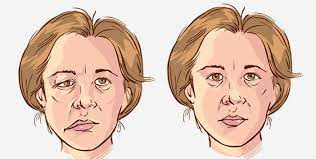 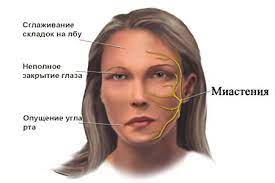 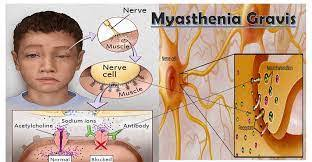 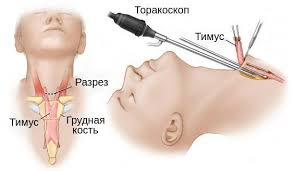 Отже, тимус є сполучною ланкою між імунною та ендокринною системами і до теперішнього часу його фізіологічна роль залишається остаточно не вивченою. 

Особливості розташування тимусу можуть призвести до діагностичних помилок і невиправданих хірургічних втручань. 

Збільшення тимусу у ранньому віці здебільшого є фізіологічним. 
Вкрай рідко виражена гіперплазія призводить до порушення функції органів середостіння. 
Однак при виявленні гіперплазії тимусу необхідно пам'ятати про можливість вторинного процесу на тлі різних захворювань, а також про новоутворення.
Література
1. Імунологія: підручник / Л.В. Кузнецова, В.Д. Бабаджан, Н.В. Харченко та ін.; за ред. Л.В. Кузнецова, В.Д. Бабаджан, Н.В. Харченко. Вінниця: ТОВ «Меркьюрі Поділля», 2013. 565 c.
2. Титов Л.П., Кирильчик Е.Ю., Канашкова Т.А. Особенности строения, развития и функционирования иммунной системы детского организма. Медицинские новости. №5.· 2009. C. 7-16.
3. Корнев М.А., Петрова Т.Б. Развитие и возрастные изменения органов иммунной системы человека: учеб.–метод. пособие. СПб.: ГПМА, 2000.
4. Імунологія: підручник / Л.В.Кузнецова, В.Д.Бабаджан, Н.В.Харченко та ін.; за ред. Л.В.Кузнецова, В.Д.Бабаджан, Н.В.Харченко. Вінниця: ТОВ «Меркьюрі Поділля», 2013. 565 с.
5.  Детские болезни / Под ред. Л.А. Гудзенко. 3-е изд., дораб. и доп. К.: Вища школа, 1984. С. 75-93.
6. Федонюк Я.І. МЕДИЧНА БІОЛОГІЯ, АНАТОМІЯ, ФІЗІОЛОГІЯ ТА ПАТОЛОГІЯ ЛЮДИНИ. 2010. URL: https://lifelib.info/medical/biology_1/389.html
7. Сміян О.І., Плахута В.А., Васильєва О.Г., Ємець О.М. Основні аспекти функціонального стану загрудинної залози у дітей раннього віку в нормі та при патології.  J. Clin. Exp. Med. Res., 2015; 3(1):153–162. 
8. Толстова Е.М., Зайцева О.В. Физиология и патология тимуса в детском возрасте. Педиатрия. 2018. №97 (6). С. 166–172.

+ рекомендована література в робочій програмі дисципліни
Дякую за увагу!
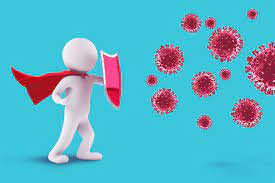